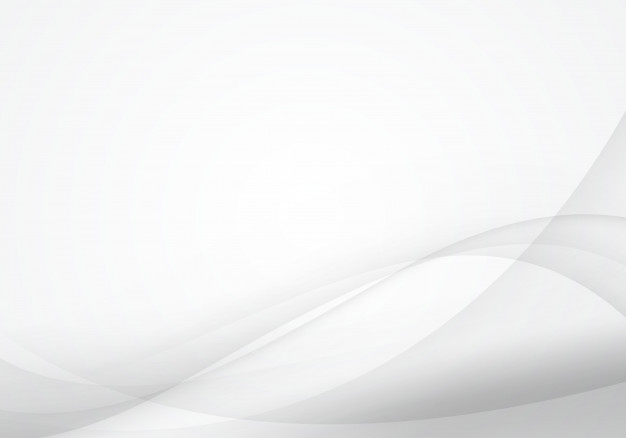 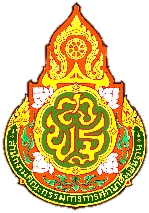 โรงเรียนวัดหนองโพรง
วารสารประชาสัมพันธ์
นายกันพิเชฐษ์    มลิเกตุ
ผู้อำนวยการโรงเรียนวัดหนองโพรง
โรงเรียนวัดหนองโพรง
สำนักงานเขตพื้นที่การศึกษาประถมศึกษาปราจีนบุรี เขต 1
ฉบับที่ 4/2564 ลงวันที่ 28 มีนาคม  2564
การประชุมการออกแบบหน่วยการเรียนรู้พฤกษศาสตร์เพื่อการอนุรักษ์
วันอาทิตย์ที่ 28 มีนาคม พ.ศ.2564 ครูภฌลดา  ปรางควิรยา ตำแหน่ง ครู โรงเรียนวัดหนองโพรง                เข้าร่วมอบรมการประชุมเชิงปฏิบัติการการออกแบบหน่วยการเรียนรู้พฤกษศาสตร์เพื่อการอนุรักษ์                   ณ ห้องประชุมสมานฉันท์ สำนักงานเขตพื้นที่การศึกษาประถมศึกษาปราจีนบุรี  เขต  1
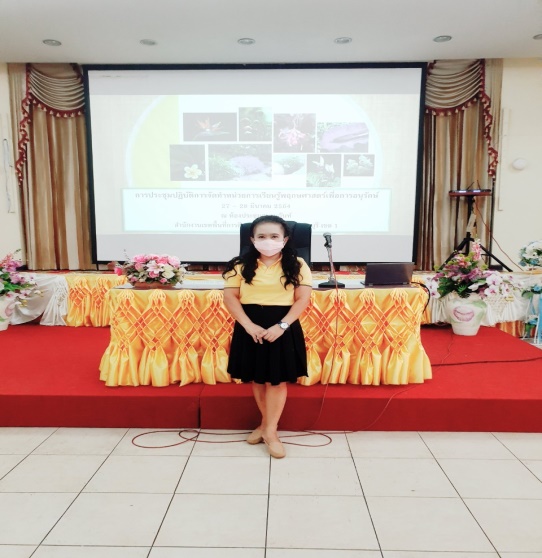 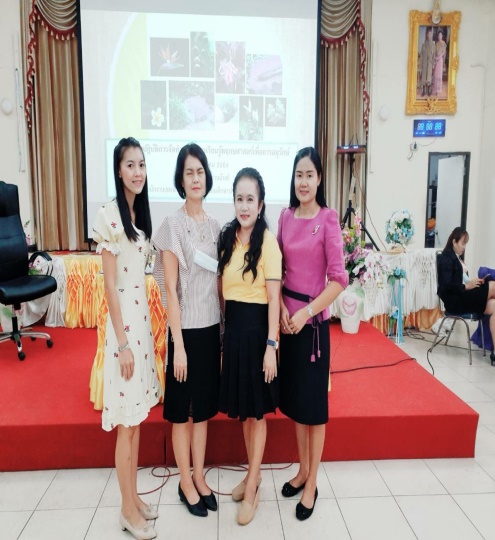 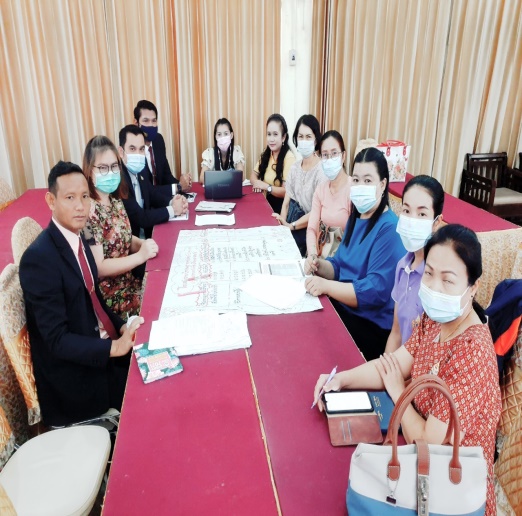 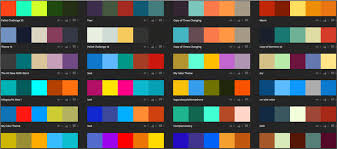 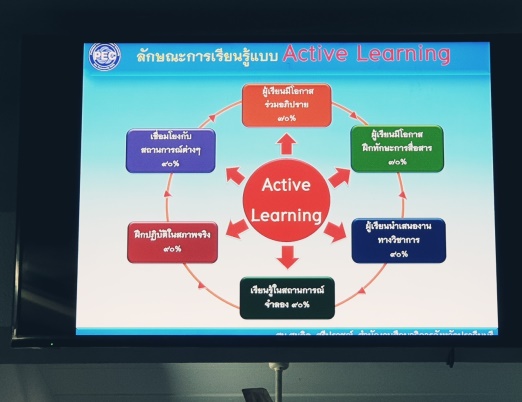 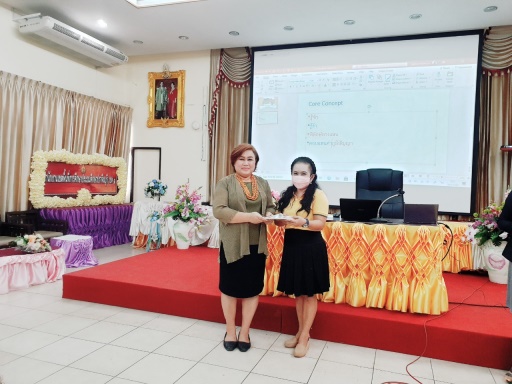 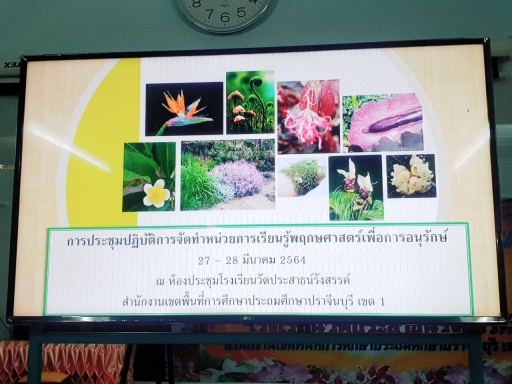 ติดต่อ ผอ.กันพิเชฐษ์ มลิเกตุ   โทร 0927925629   ไอดีไลน์  0927925629
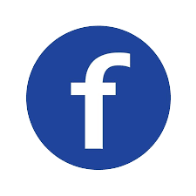 โรงเรียนวัดหนองโพรง สพป.ปราจีนบุรี เขต 1 เลขที่ 139  หมู่ 3                  ตำบลหนองโพรง อำเภอศรีมหาโพธิ  จังหวัดปราจีนบุรี รหัสไปรษณีย์ 25140
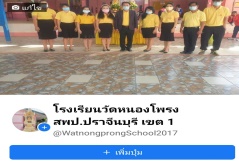 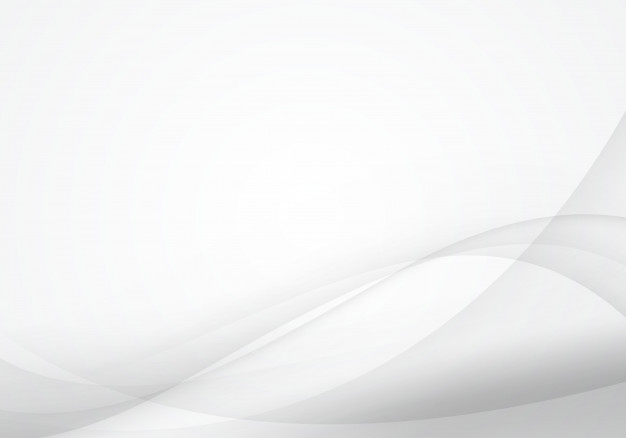 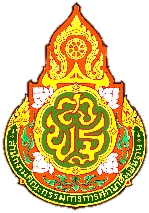 โรงเรียนวัดหนองโพรง
วารสารประชาสัมพันธ์
นายกันพิเชฐษ์    มลิเกตุ
ผู้อำนวยการโรงเรียนวัดหนองโพรง
โรงเรียนวัดหนองโพรง
สำนักงานเขตพื้นที่การศึกษาประถมศึกษาปราจีนบุรี เขต 1
ฉบับที่ 1/2564 ลงวันที่ 24 มีนาคม  2564
การเข้าร่วมแข่งขัน OBEC AWARDS ระดับเขตพื้นที่การศึกษา
วันพุธที่ 24 มีนาคม พ.ศ.2564  ครูภฌลดา  ปรางควิรยา ตำแหน่ง ครู วิทยฐานะ ครูชำนาญการพิเศษ  เข้าร่วมส่งผลงานเข้าประกวดรางวัลทรงคุณค่าแห่ง สพฐ ครั้งที่ 10 ประจำปี 2563 ครูผู้สอนยอดเยี่ยม ระดับประถมศึกษา ด้านบริหารจัดการชั้นเรียน กลุ่มสาระการเรียนรู้คณิตศาสตร์
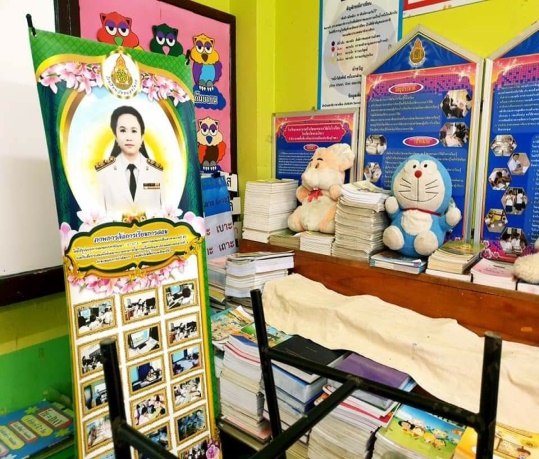 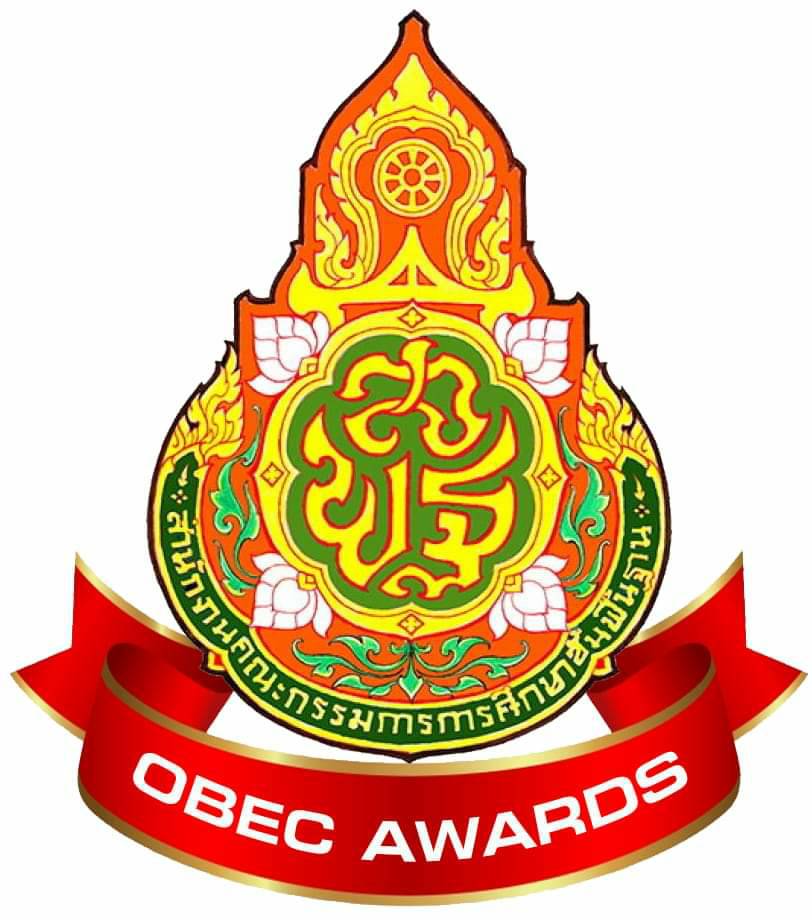 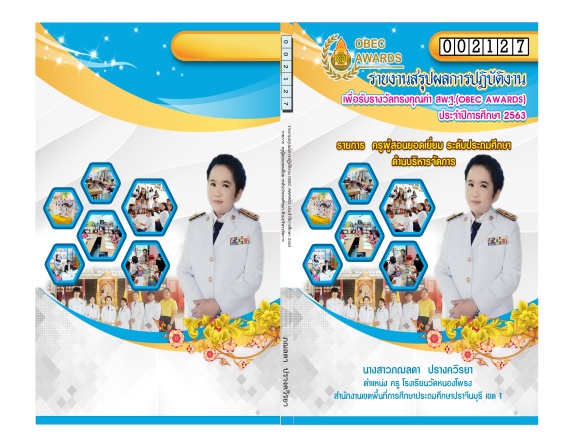 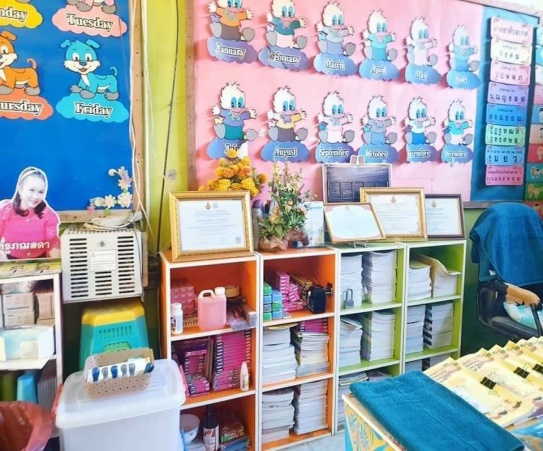 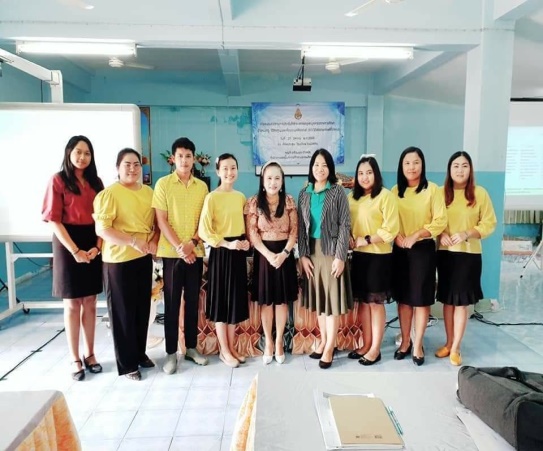 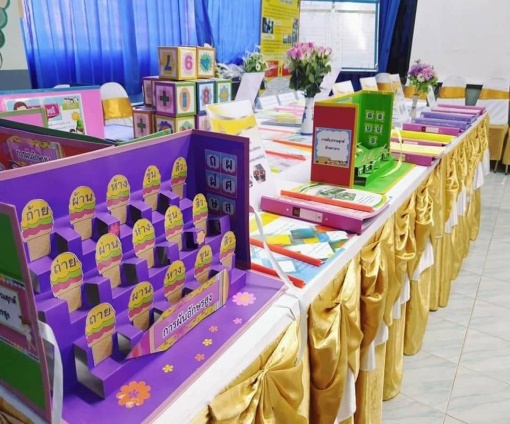 ติดต่อ ผอ.กันพิเชฐษ์ มลิเกตุ   โทร 0927925629   ไอดีไลน์  0927925629
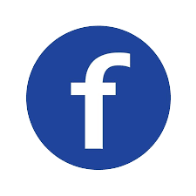 โรงเรียนวัดหนองโพรง สพป.ปราจีนบุรี เขต 1 เลขที่ 139  หมู่ 3                  ตำบลหนองโพรง อำเภอศรีมหาโพธิ  จังหวัดปราจีนบุรี รหัสไปรษณีย์ 25140
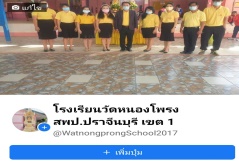 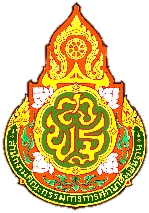 โรงเรียนวัดหนองโพรง
วารสารประชาสัมพันธ์
นายกันพิเชฐษ์    มลิเกตุ
ผู้อำนวยการโรงเรียนวัดหนองโพรง
โรงเรียนวัดหนองโพรง
สำนักงานเขตพื้นที่การศึกษาประถมศึกษาปราจีนบุรี เขต 1
ฉบับที่ 2/2564 ลงวันที่ 27 มีนาคม  2564
การประชุมการออกแบบหน่วยการเรียนรู้พฤกษศาสตร์เพื่อการอนุรักษ์
วันเสาร์ที่ 27 มีนาคม พ.ศ.2564 ครูภฌลดา  ปรางควิรยา ตำแหน่ง ครู โรงเรียนวัดหนองโพรง                    เข้าร่วมอบรมการประชุมเชิงปฏิบัติการการออกแบบหน่วยการเรียนรู้พฤกษศาสตร์เพื่อการอนุรักษ์                 ณ ห้องประชุมโรงเรียนวัดประชาวาธน์รังสรรค์ สำนักงานเขตพื้นที่การศึกษาประถมศึกษาปราจีนบุรี  เขต  1
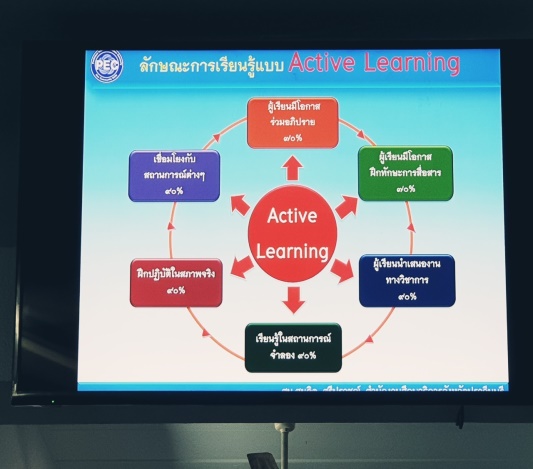 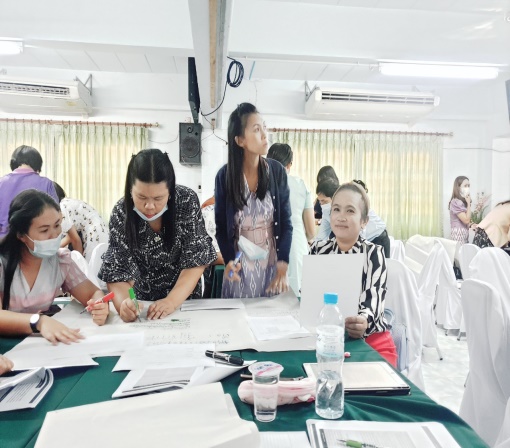 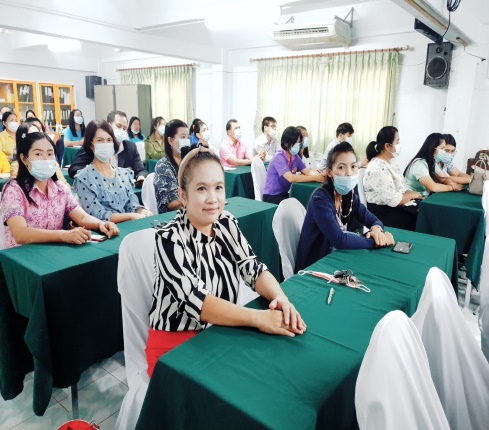 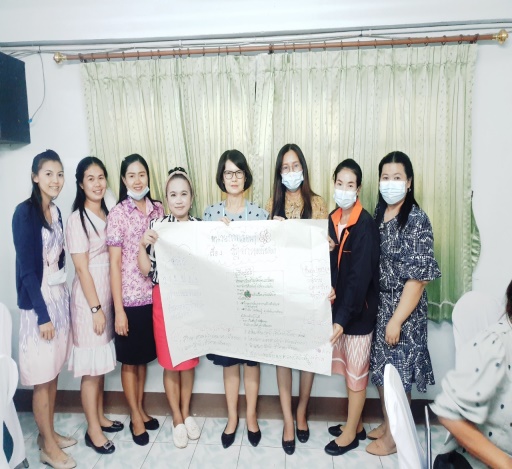 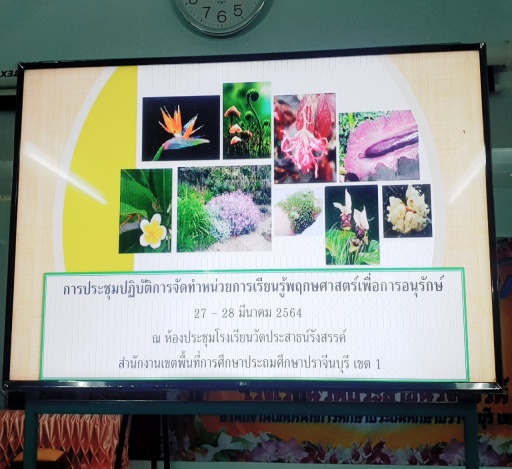 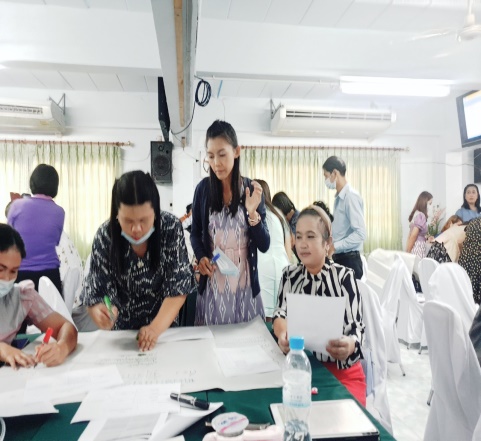 ติดต่อ ผอ.กันพิเชฐษ์ มลิเกตุ   โทร 0927925629   ไอดีไลน์  0927925629
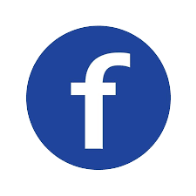 โรงเรียนวัดหนองโพรง สพป.ปราจีนบุรี เขต 1 เลขที่ 139  หมู่ 3                  ตำบลหนองโพรง อำเภอศรีมหาโพธิ  จังหวัดปราจีนบุรี รหัสไปรษณีย์ 25140
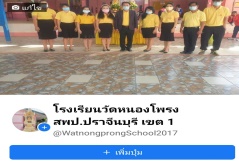 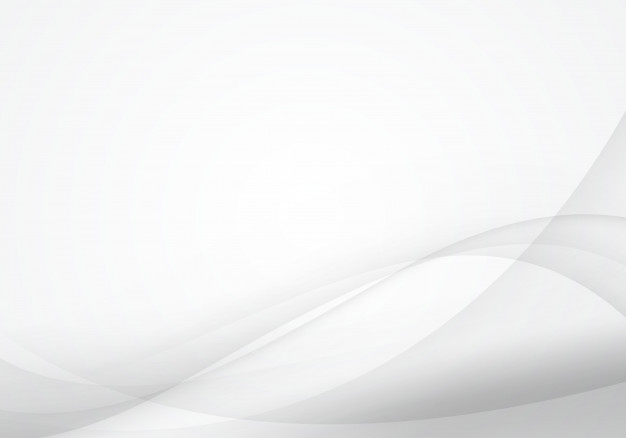 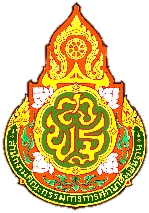 โรงเรียนวัดหนองโพรง
วารสารประชาสัมพันธ์
นายกันพิเชฐษ์    มลิเกตุ
ผู้อำนวยการโรงเรียนวัดหนองโพรง
โรงเรียนวัดหนองโพรง
สำนักงานเขตพื้นที่การศึกษาประถมศึกษาปราจีนบุรี เขต 1
ฉบับที่ 3/2564 ลงวันที่ 27 มีนาคม  2564
การประชุมเชิงปฏิบัติการอบรมครูผู้สอนภาษาไทย
วันเสาร์ 27 มีนาคม พ.ศ.2564 ครูชรินรัตน์  ไชยเดช ตำแหน่ง ครูผู้ช่วย โรงเรียนวัดหนองโพรง                   เข้าร่วมประชุมเชิงปฏิบัติการการอบรมครูผู้สอนภาษาไทย ระดับชั้นประถมศึกษาปีที่  3 ณ ห้องประชุมสมานฉันท์  สำนักงานเขตพื้นที่การศึกษาประถมศึกษาปราจีนบุรี เขต 1
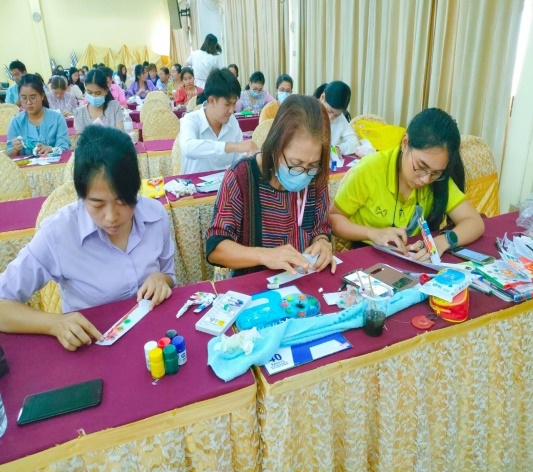 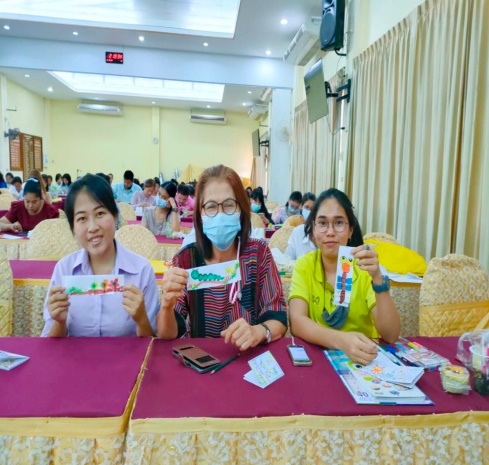 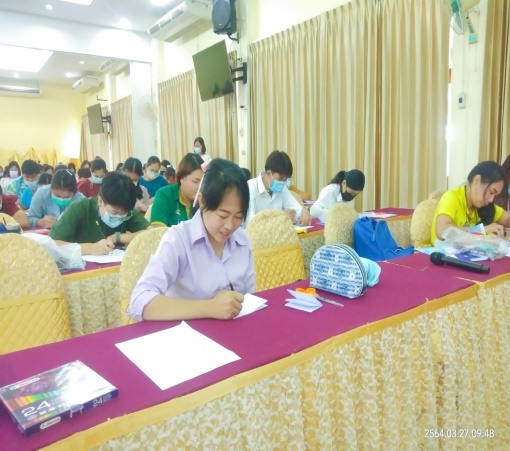 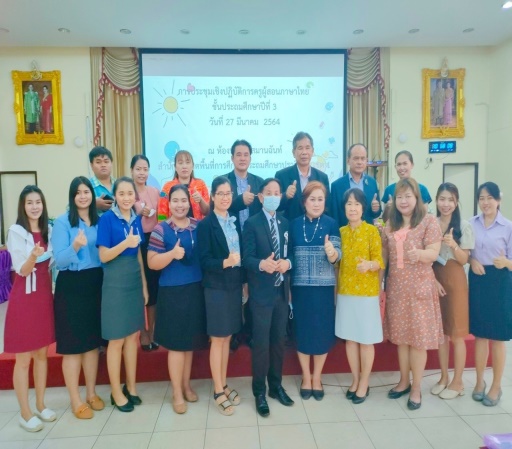 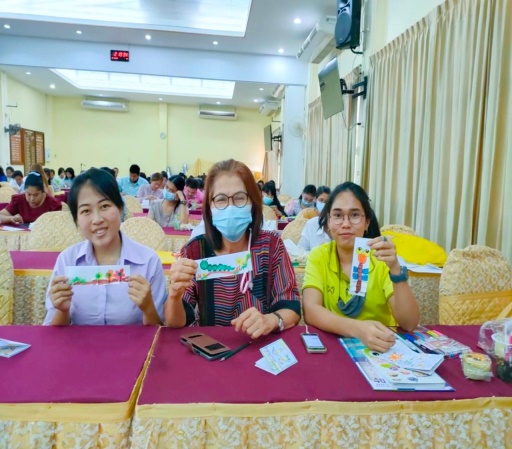 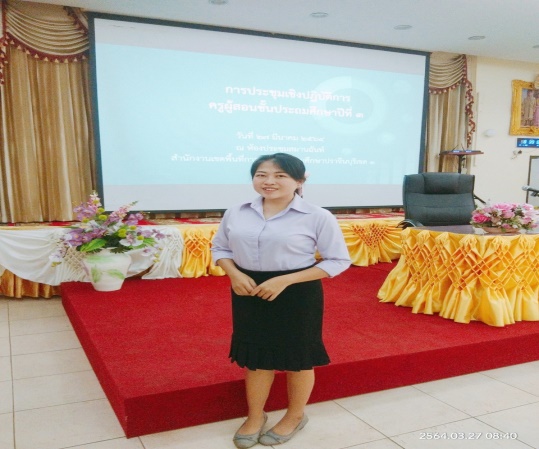 ติดต่อ ผอ.กันพิเชฐษ์ มลิเกตุ   โทร 0927925629   ไอดีไลน์  0927925629
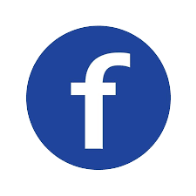 โรงเรียนวัดหนองโพรง สพป.ปราจีนบุรี เขต 1 เลขที่ 139  หมู่ 3                  ตำบลหนองโพรง อำเภอศรีมหาโพธิ  จังหวัดปราจีนบุรี รหัสไปรษณีย์ 25140
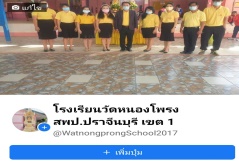